Quality Matters
Godfrey Baldacchino
Pro-Rector; 
Chair, Quality Assurance Committee
http://www.um.edu.mt/qualityassurance/committee
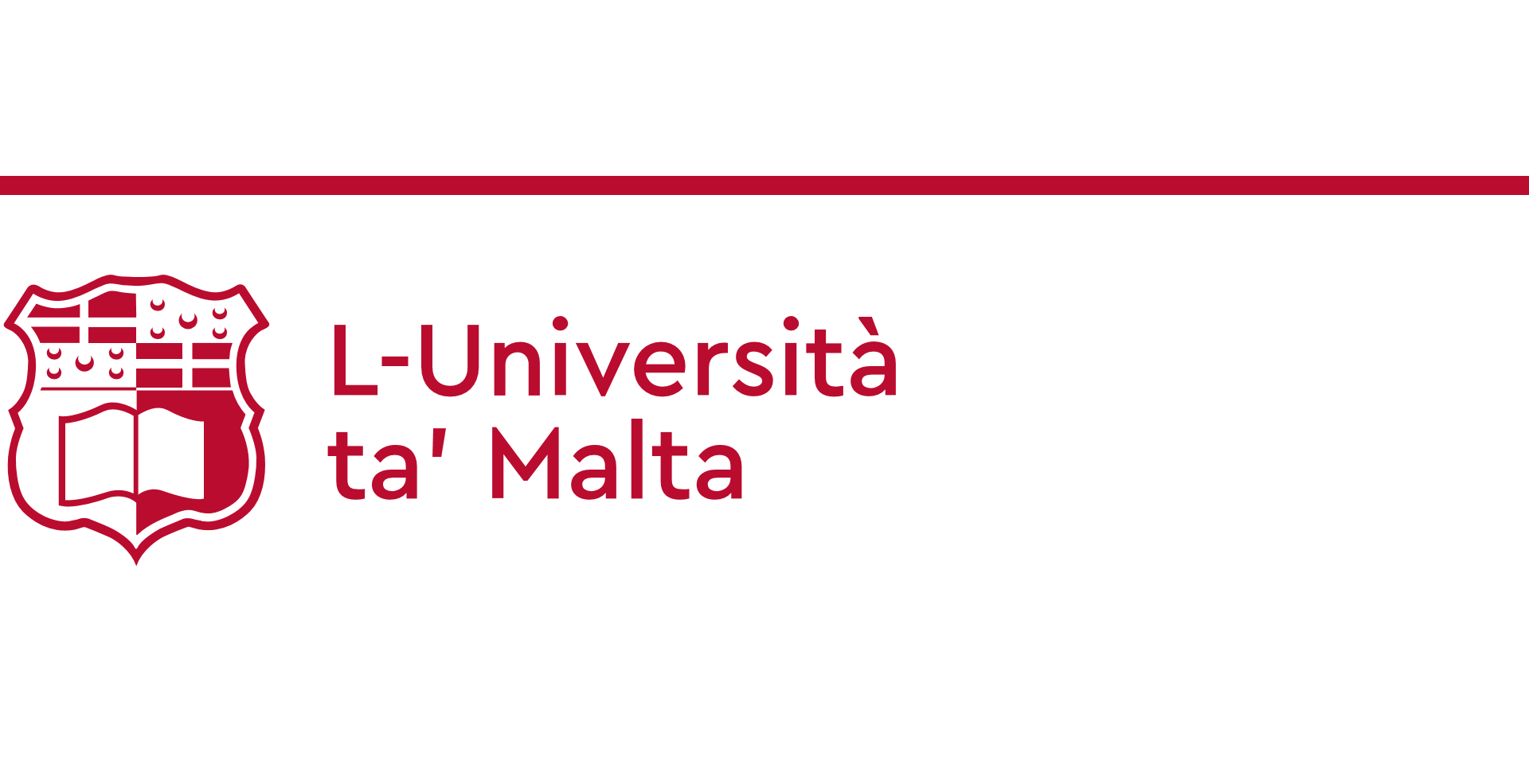 17 October 2017
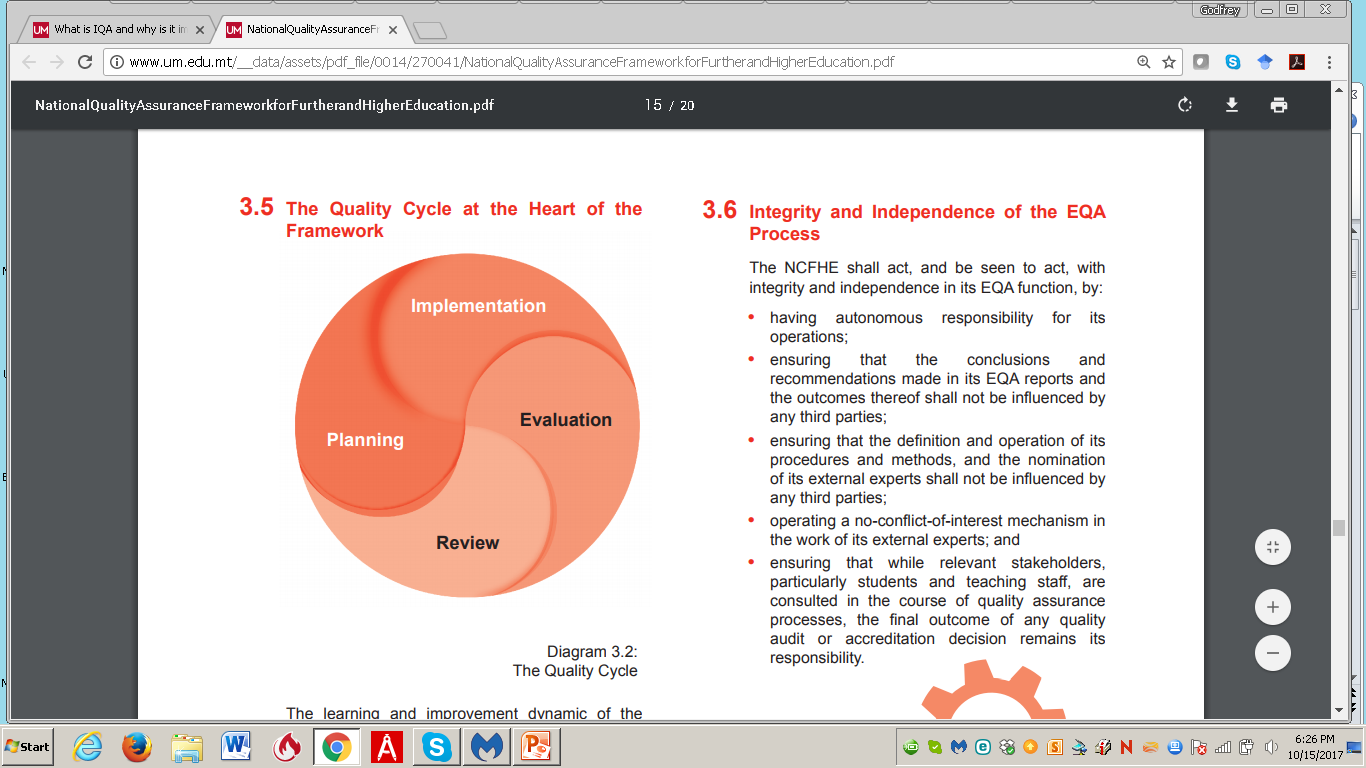 National Quality Assurance Framework for Further & Higher Education (2015); http://www.um.edu.mt/__data/assets/pdf_file/0014/270041/NationalQualityAssuranceFrameworkforFurtherandHigherEducation.pdf
Context
Practice of Evaluation: Quality Culture
External Examiner & Student Feedback
Competition
Technology (& Visibility) – Rankings?
Bologna Process & European Standards
Benchmarks – (ECTS, NQF, …)
NCFHE (‘Value for Money’ Audits)
New ‘University of Malta Act’
Quality Assurance at UM
Tool for Development and Accountability
External Quality Audit
National Commission for Further & Higher Education
STUDENTS
ALUMNI
INDUSTRY
…
IQA
In Support of the IQA
Teaching and Learning Unit 
Human Resources Training
Academic Programmes Quality & Resources Unit (APQRU) + Programme Validation Committee (PVC)
‘Business Intelligence’ Platform 
Internal Audit (Finance) 
Standard Procedures (Tech/Admin/Academic)
Key Performance Indicators
Quality Support Unit
Quality Assurance Committee
Internal Quality Audit (IQA)
Based on 11 Standards:
An Effective Policy for Quality Assurance 
Institutional Probity; 
Appropriate Design and Approval of programmes; 
Student-centred learning, teaching and assessment; 
Student admission, progression, recognition & certification; 
Competence of Teaching Staff 
Appropriate Learning resources and student support; 
Appropriate Information Management 
Appropriate Public Information; 
On-going Monitoring and Periodic Review of Programmes; 
Cyclical External Quality Assurance.
+ additional 
            stakeholders


      NCFHE
Self-Evaluation   
Document  + Annexe
IQA
EQA
based on 11 standards
			                
                                                                                                            one of which is                           
                                                                                                           the  PPR  
                                                                                              			                     
                                          Policy 
                                                    Document
In Support:
Quality Support Unit
Teaching & Learning Unit
HRM & D
Internal Audit
Research Support Services Directorate
Office of the Secretary
	        existing
SOPs         new            QCT
                         oral
‘Is the UM fit for Purpose?’
Progressive Programme Review at UM(since 2014)
FROM:
Listing Items
Ticking Boxes
Adding ‘Data’
Noting Critique
Self-Congratulation
Continuity
TO:
Identifying Trends
Tracing Impacts of Past Decisions
Analysing Data
Implementing Recommendations
Striving for, and measuring Improvement
Contents of a Self-Evaluation Document for PPR
1.0 Introductory Section
2.0 Executive Summary 
3.0 Evaluation of the Aims of the Programme 
4.0 Evaluation of the Learning Outcomes 
5.0 Evaluation of the Curriculum 
6.0 Evaluation of Assessment Methods and the Standards they demonstrate
7.0 Student Progression and Academic Support 
8.0 Learning Resources and the Effectiveness of their Utilisation
9.0 Stakeholders’ Perceptions and Attitudes to the Programme
10.0 Assessment of Merit or Worth
11.0 Supporting Evidence to the SED